Names,Binding,Scope
Nama Kelompok :
Gerry Liman                 2101641330
Anandaffa Apriadi       2101686594
Elsen Yacub	    2101634571
Vincensius Adriel        2101642201
M. Thirafi Qaedi S.      2101695743
Topics
Introduction 
Names
Variables
The Concept of Binding
Scope
2
Introduction
Imperative languages are abstractions of von Neumann architecture
Variables are characterized by attributes
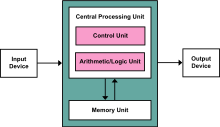 Names
A name is a string of characters used to identify some entity in a program. 
Length
If too short, they cannot be connotative
Language examples:
FORTRAN 95: maximum of 31
C99: no limit but only the first 63 are significant; also, external names are limited to a maximum of 31
etc
Special characters
PHP: all variable names must begin with dollar signs
Perl: all variable names begin with special characters, which specify the variable’s type
etc
Some languages are case sensitive and some are not

Case Sensitivity  advantage & disadvantage
Variables
Variables are used to store information to be referenced and manipulated in a computer program.
Variables can be characterized as a sextuple of attributes:
Name
Address
Value
Type
Lifetime
Scope
Binding
A binding is an association between an entity and an attribute
	ex : between a variable and its type or value, or between an operation and a symbol
Binding time is the time at which a binding takes place.
Binding time
at programming time
at compile time
at link time
at load time
at execution time
Dynamic type binding
One variable can bind to more than 1 attributes
e.g : if u bind ‘x’ as an integer, you can use it as a string either

Phyton,php,etc use dynamic type binding
C,Java,etc use static type binding
Variable Attributes
Storage Bindings & Lifetime
Allocation - getting a cell from some pool of available cells
Deallocation - putting a cell back into the pool
The lifetime of a variable is the time during which it is bound to a particular memory cell
10
Categories of Variables by Lifetimes
Static--bound to memory cells before execution begins and remains bound to the same memory cell throughout execution, e.g., C and C++ static variables in functions
Advantages: efficiency  (direct addressing), history-sensitive subprogram support
Disadvantage: lack of flexibility  (no recursion)
11
Categories of Variables by Lifetimes
Stack-dynamic--Storage bindings are created for variables when their declaration statements are elaborated.
If scalar, all attributes except address are statically bound
local variables in C subprograms (not declared static) and Java methods
Advantage: allows recursion; conserves storage
Disadvantages: 
Overhead of allocation and deallocation
Subprograms cannot be history sensitive
Inefficient references (indirect addressing)
12
Categories of Variables by Lifetimes
Explicit heap-dynamic -- Allocated and deallocated by explicit directives, specified by the programmer, which take effect during execution
Referenced only through pointers or references, e.g. dynamic objects in C++ (via new and delete), all objects in Java
Advantage: provides for dynamic storage management
Disadvantage: inefficient and unreliable
13
Categories of Variables by Lifetimes
Implicit heap-dynamic--Allocation and deallocation caused by assignment statements
all variables in APL; all strings and arrays in Perl, JavaScript, and PHP
Advantage: flexibility (generic code)
Disadvantages: 
Inefficient, because all attributes are dynamic
Loss of error detection
14
Variable : Scope
The scope of a variable is the range of statements over which it is visible
The local variables of a program unit are those that are declared in that unit
References
en.wikipedia.org
Books,ruby,read,variables. 2017.Downloaded from : launchschool.com
What is scope and lifetime of a variable.2017. downloaded from : thegeekyway.com
books,bind. 2017. downloaded from : www.toves.org
Staticvsdynamic.2009.downloaded from : pythonconquerstheuniverse.wordpress.com